Update Service in real life
Arnthor Magnusson
Damir Babikov
Thorir Bjornsson
Product Owner
Senior Consultant
Customer Technical Lead
Update Service in real life
Arnthor Magnusson
Damir Babikov
Thorir Bjornsson
Packages
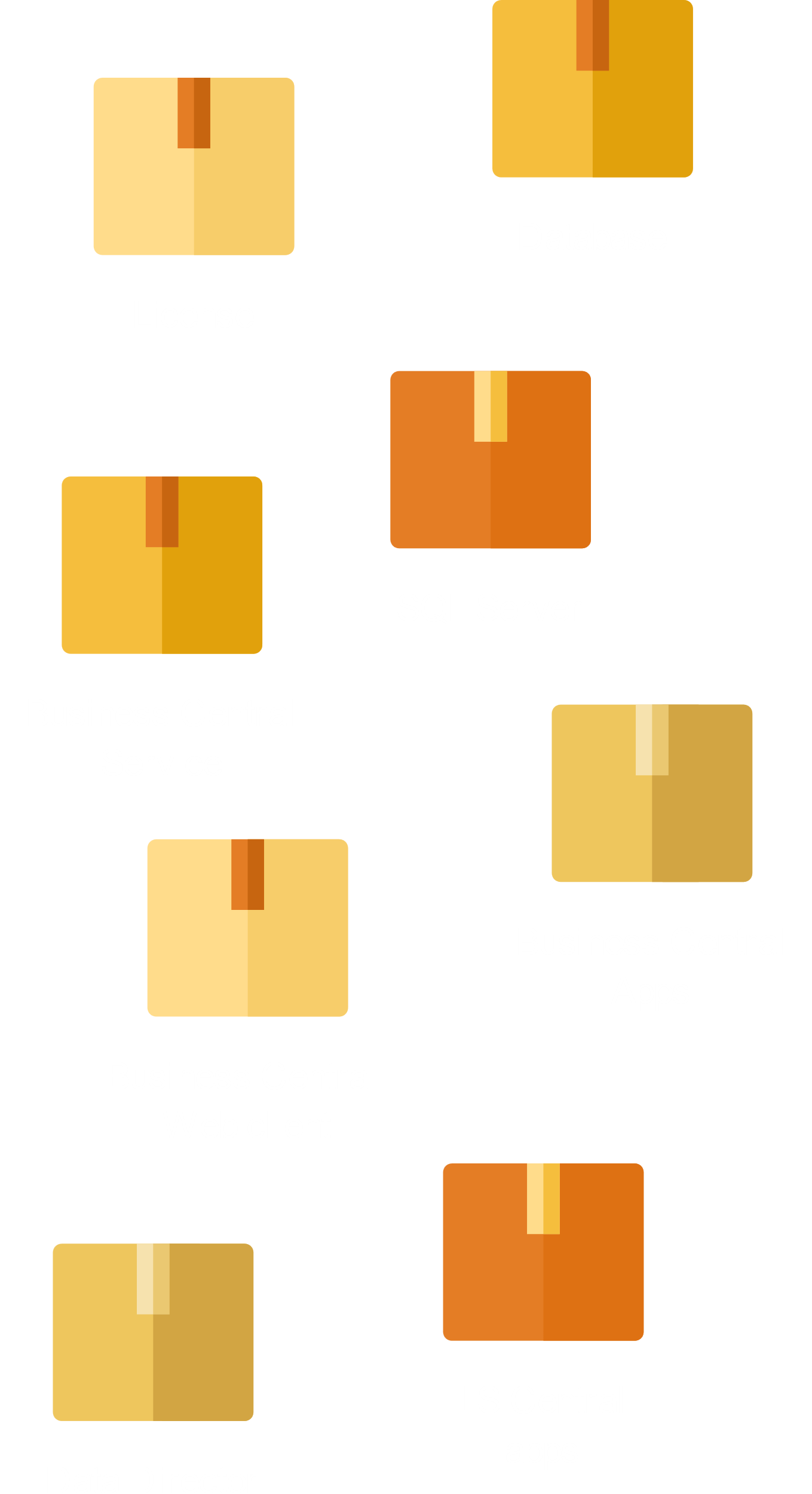 Components split into multiple packages

Package is a zip archive: 
Installation files
Install scripts
Manifest
Name
ID
Version
Dependencies
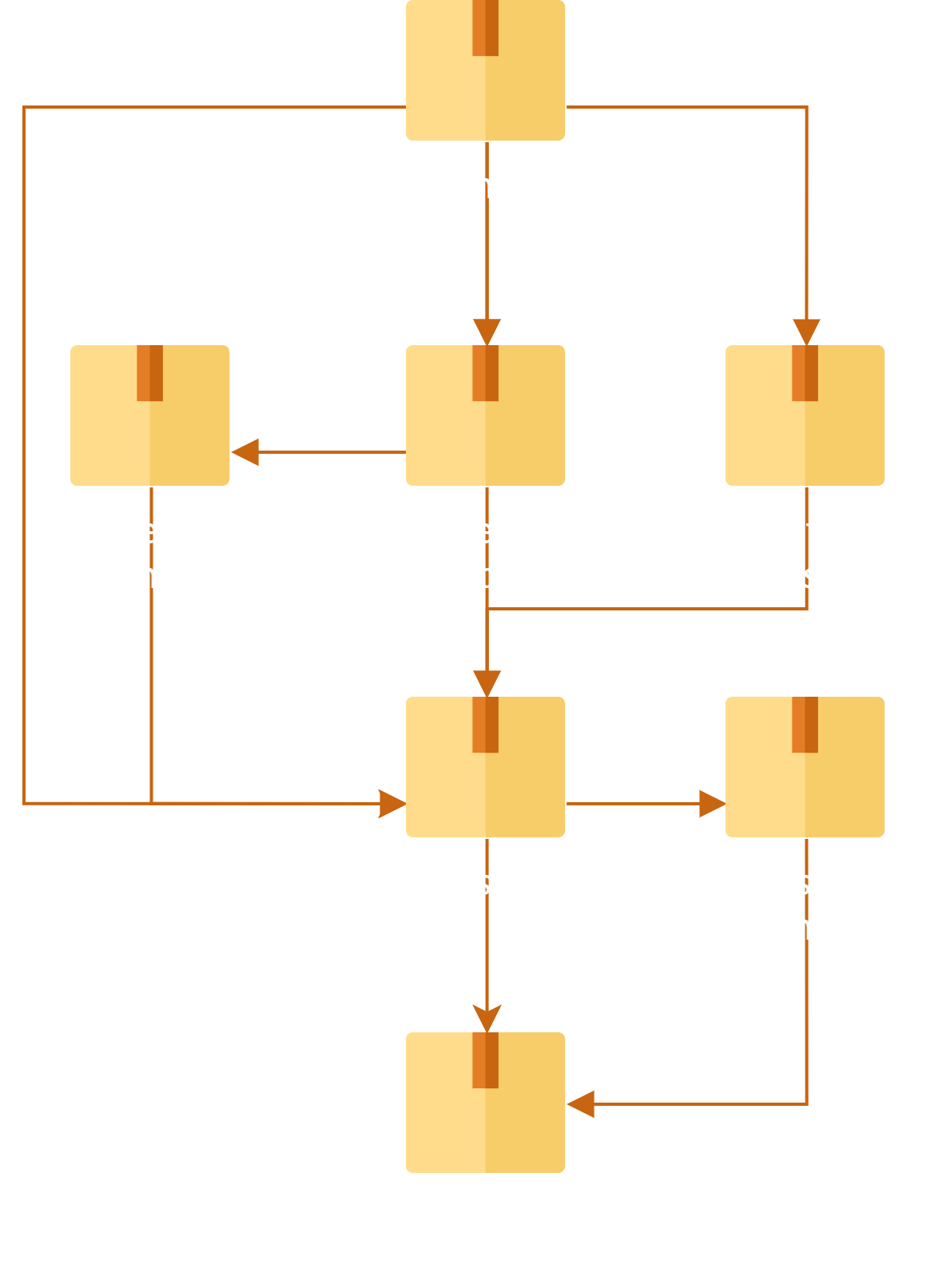 Package can depend on other packages
Installing a package will install its dependencies
Ensures correct order
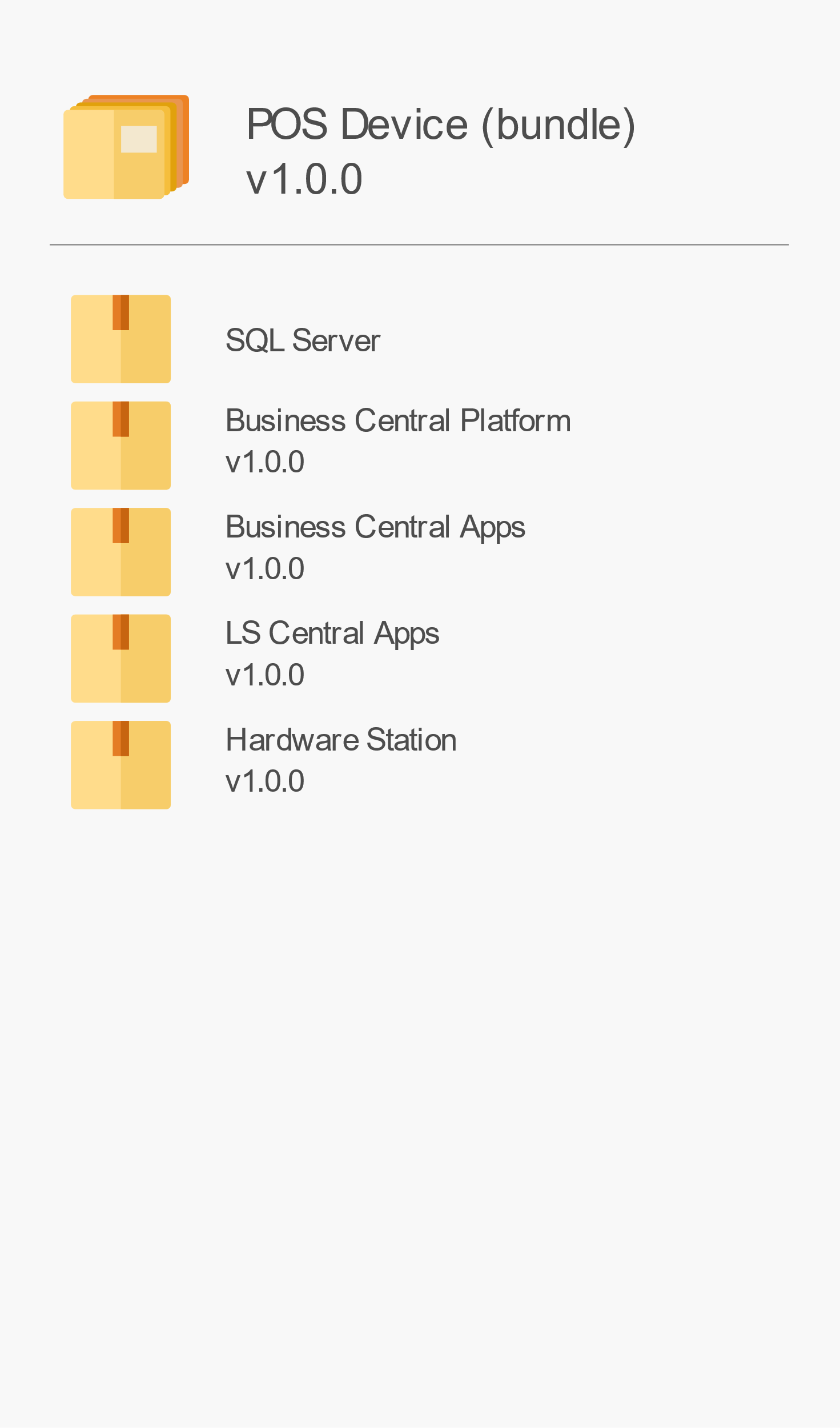 Bundle
Create a bundle to
Pick components
Select versions
Set configuration

Installs all components
In correct order

Bundle a package with dependencies
Bundle
Create a bundle to
Pick components
Select versions
Set configuration

Installs all components
In correct order

Bundle a package with dependencies
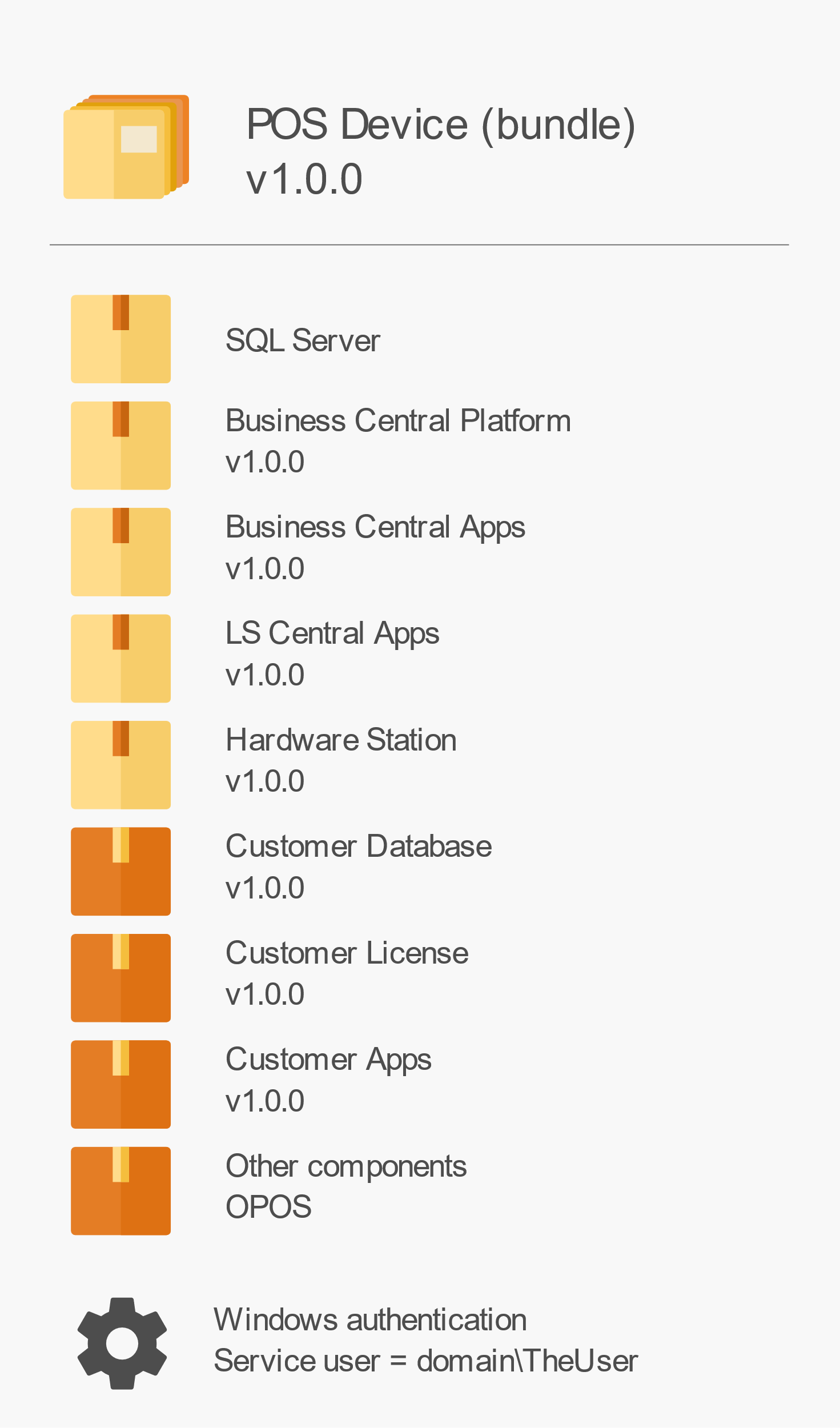 Bundle
Create a bundle to
Pick components
Select versions
Set configuration

Installs all components
In correct order

Bundle a package with dependencies
Install: Installer
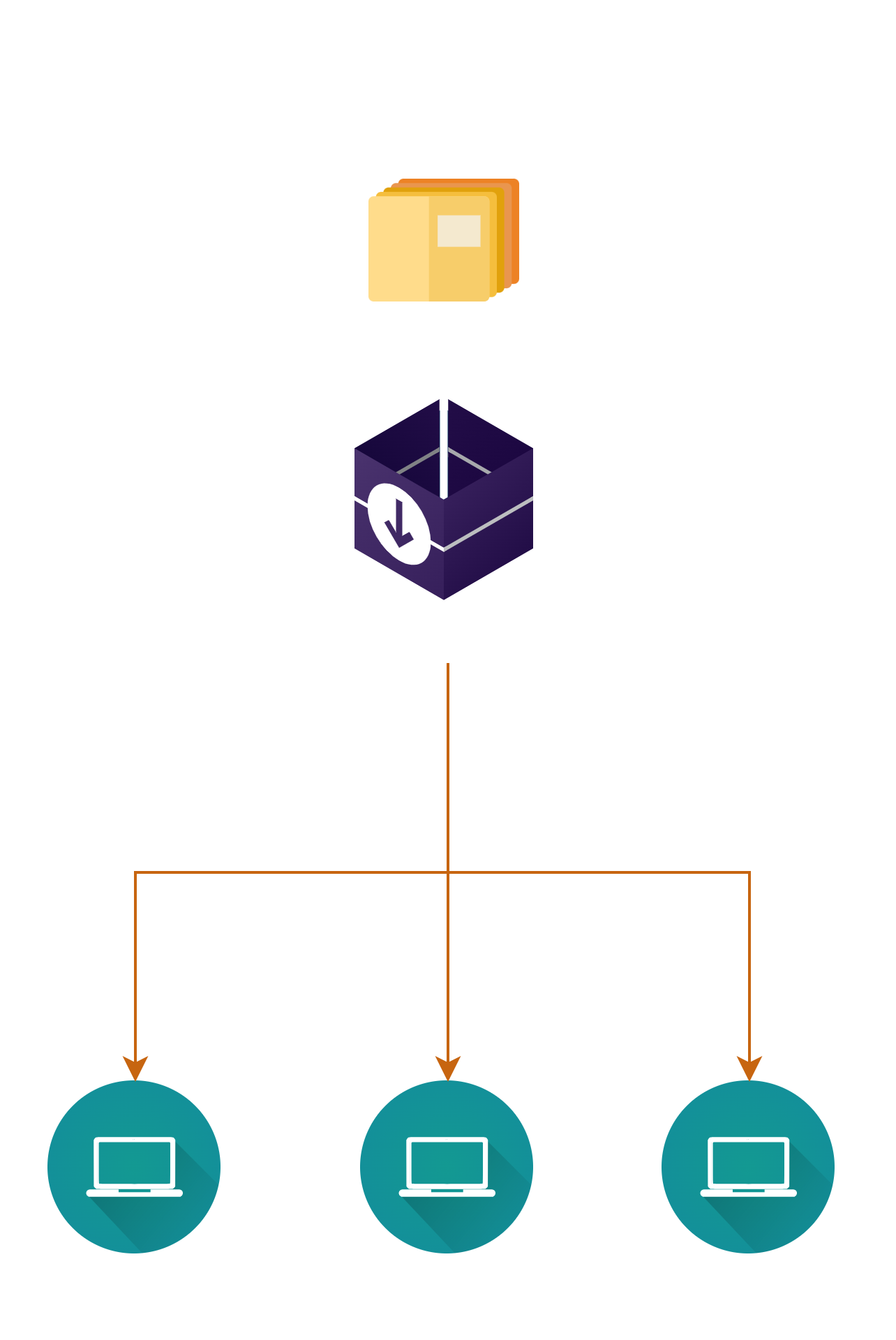 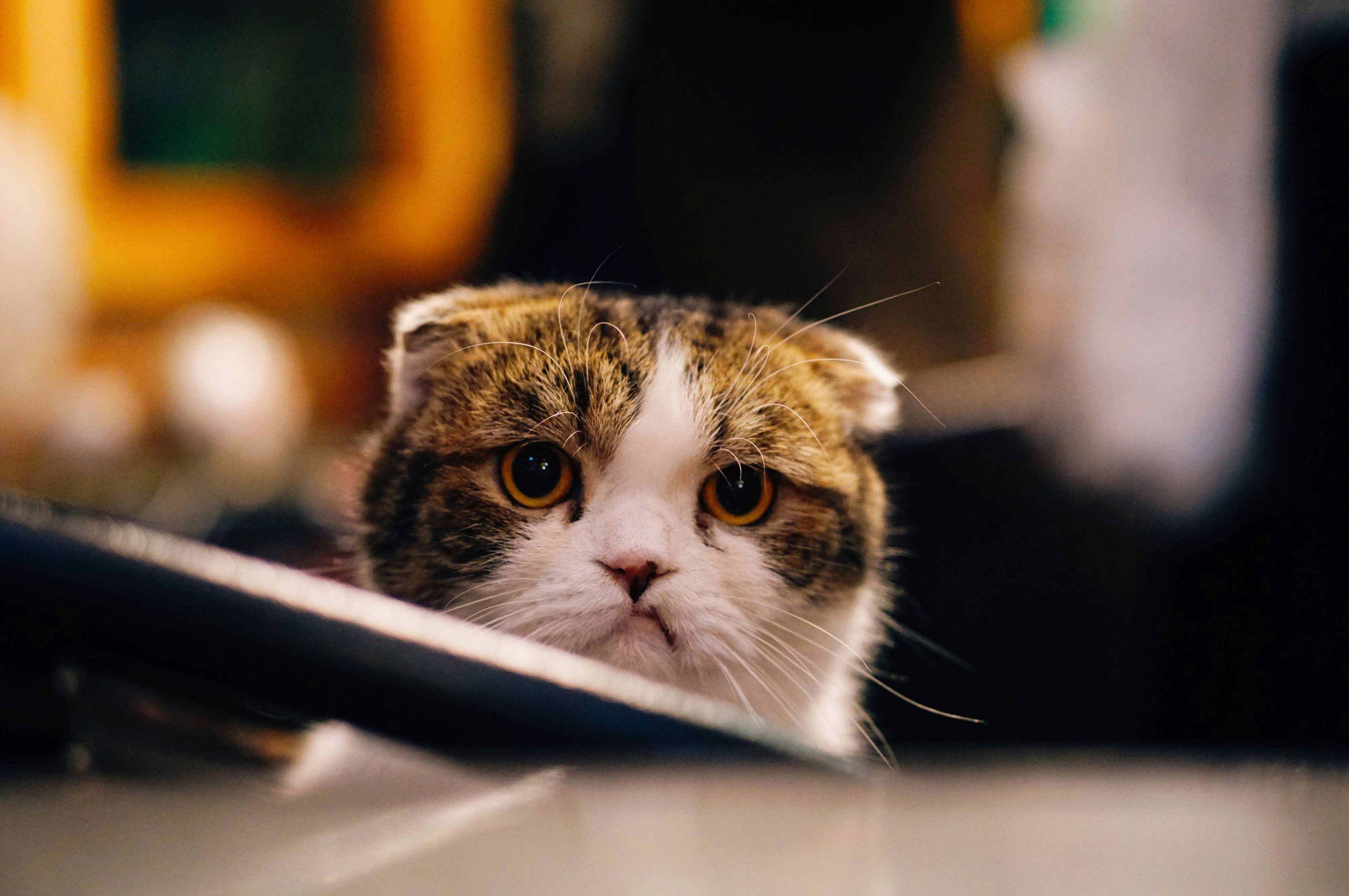 Installation errors!
Installation errors
Common errors
First install fails – restart required
Sensitive to Windows updates
Configuration errors
I.e. incorrect SQL server
Apps incompatible 
Destructive schema changes
Machine out of memory

Online troubleshooting pagehelp.gocurrent.lsretail.com/docs/ls-central/ troubleshooting.html
Support package
Client and server
Include necessary information for troubleshooting
Application logs
Event viewer
Installed components
Reduces the time to resolve the issue
Update bundle
Update customer apps 1.1.0
Update bundle to 1.1.0
Update bundle
Update customer apps 1.1.0
Update bundle to 1.1.0
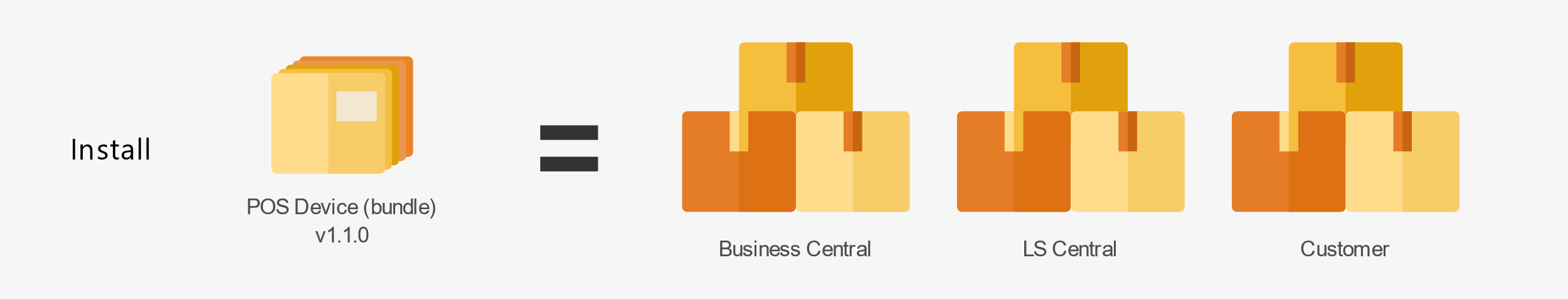 Update bundle
Update customer apps 1.1.0
Update bundle to 1.1.0
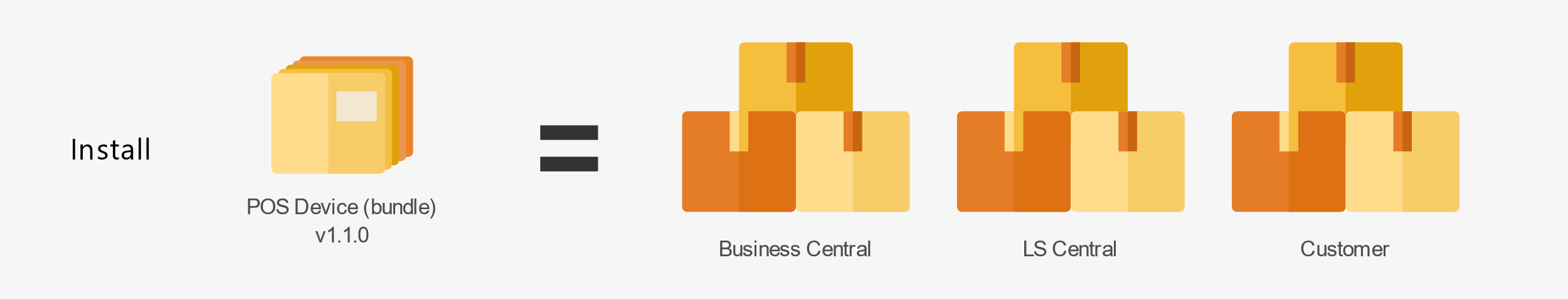 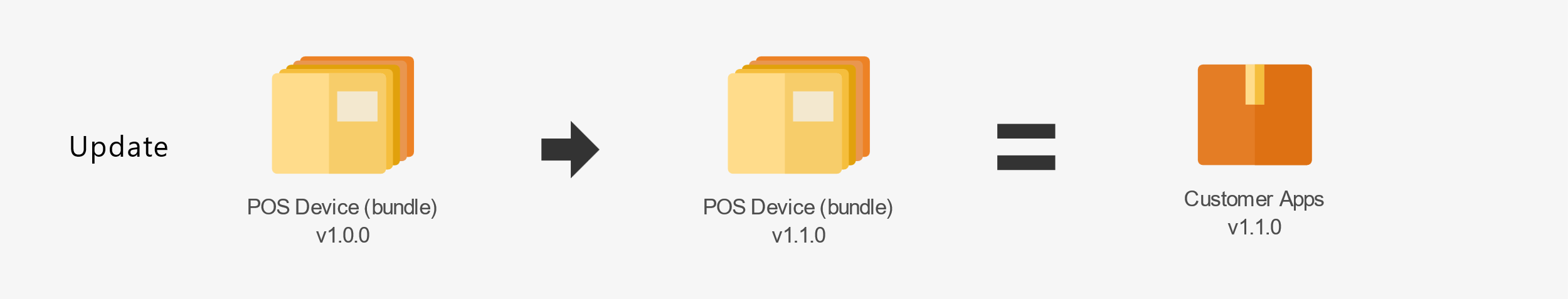 Update
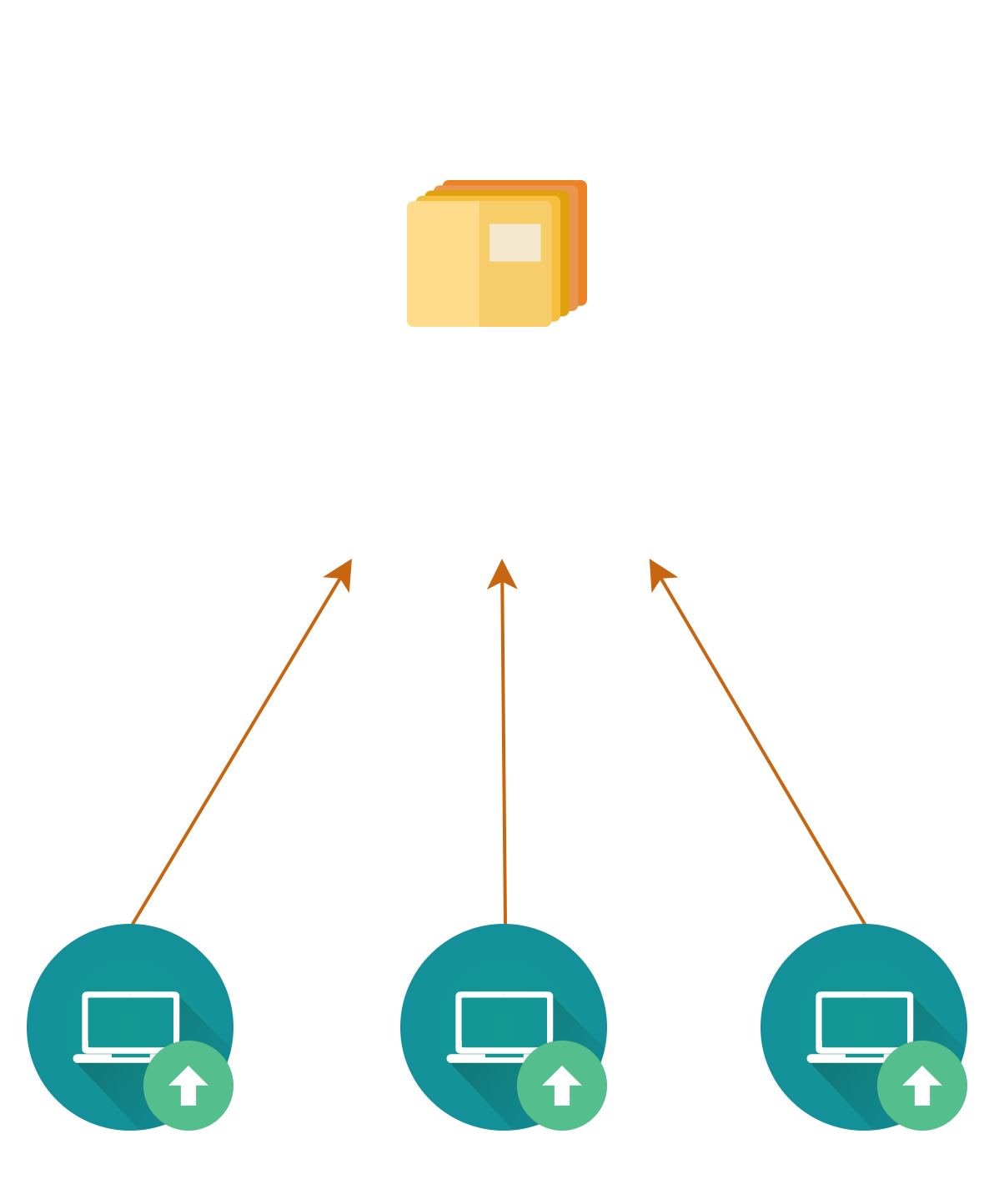 Servers_
Customer setup
LS Retail provides standard packages
LS Central
Business Central
SQL server
And more

Adds any customer specific packages
Partner to customer setup
Get standard packages from LS Retail
LS Central
Business Central

Develop and test apps and other packages on partner’s server

Deliver packages to customer server
Partner to customer setup
Get standard packages from LS Retail
LS Central
Business Central

Develop and test apps and other packages on partner’s server

Deliver packages to customer server
LS Retail setup
Get standard packages from LS Retail
LS Central
Business Central

Develop and test apps and other packages on partner’s server

Deliver packages to customer server
Release 1.2.0_
NEW: Scheduling window
A way to limit when a client can deploy updates during the day or week.
NEW: Groups
Organize clients into logical groups
Assign schedule windows to groups
Assign to circles
Update Service, as a service
In progress
Hosted by LS Retail
Update Service application support
Platform and infrastructure
Manage multiple customers
Commerce, KDS and other non-bc based services.
Rapid prototyping inhouse
Road ahead
Simplify Update Service
Reduce the need for PowerShell
Managing bundles, packages from UI
Improved deployments
Deploy new installation from server
Manage client software on server
Demo
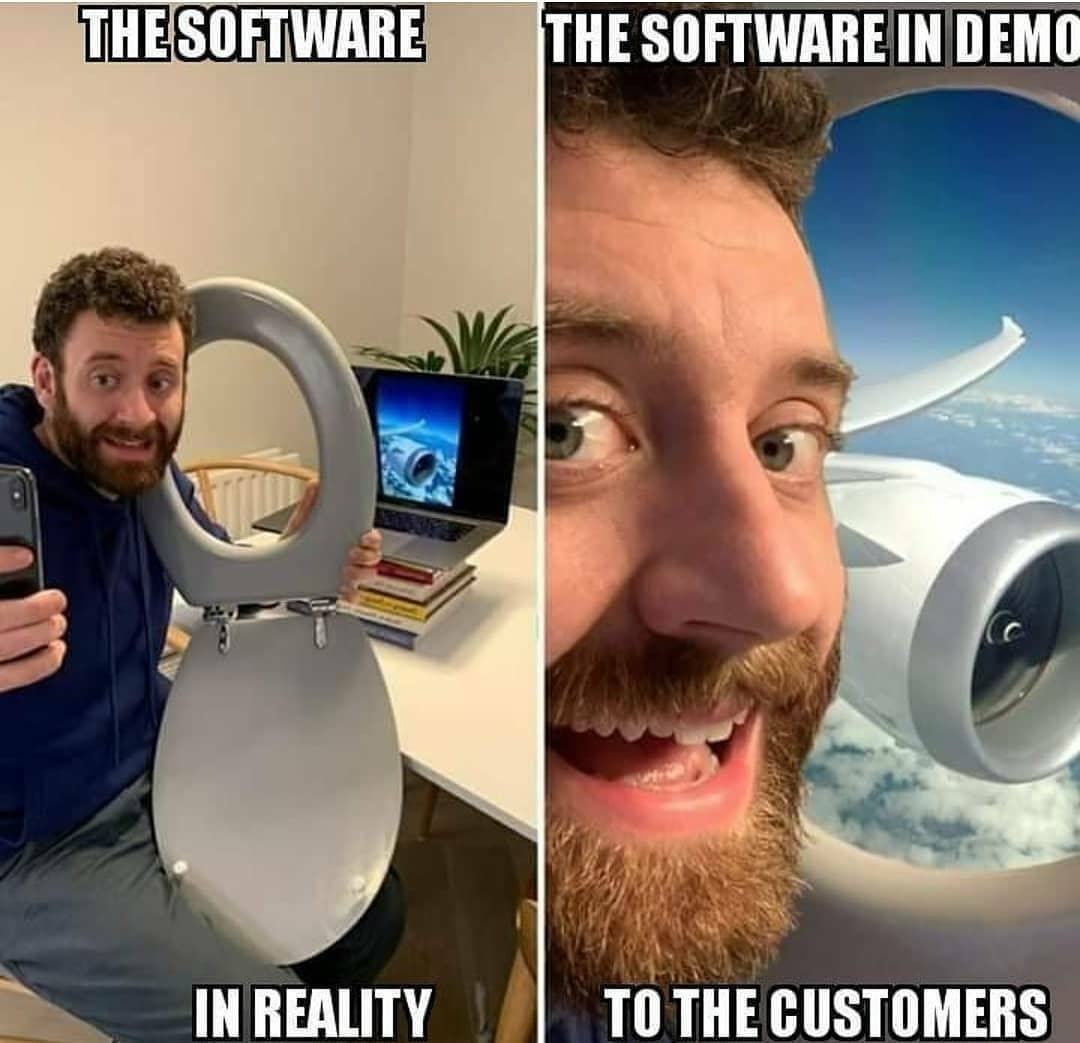 Getting started
Online help:
https://help.updateservice.lsretail.com/
PowerShell basics
Install LS Central with PowerShell
Project lifecycle
Step by step guide
Video series
Do a test project
Need help?
Yammer group 
https://yammer.com/gocurrent
Troubleshooting
Consulting
Feedback
Community - anyone can help

LS Retail Partner Support
Troubleshooting
Urgent matters
Customer specific
Questions?